Het raadsel van de reuzendino's
Les 1
Doel van de les:
> Ik kan voorspellen in wat voor soort boek ik ga lezen.
> Ik kan bij een moeilijk woord gebruik maken van mijn voorkennis of de betekenis afleiden uit de context.
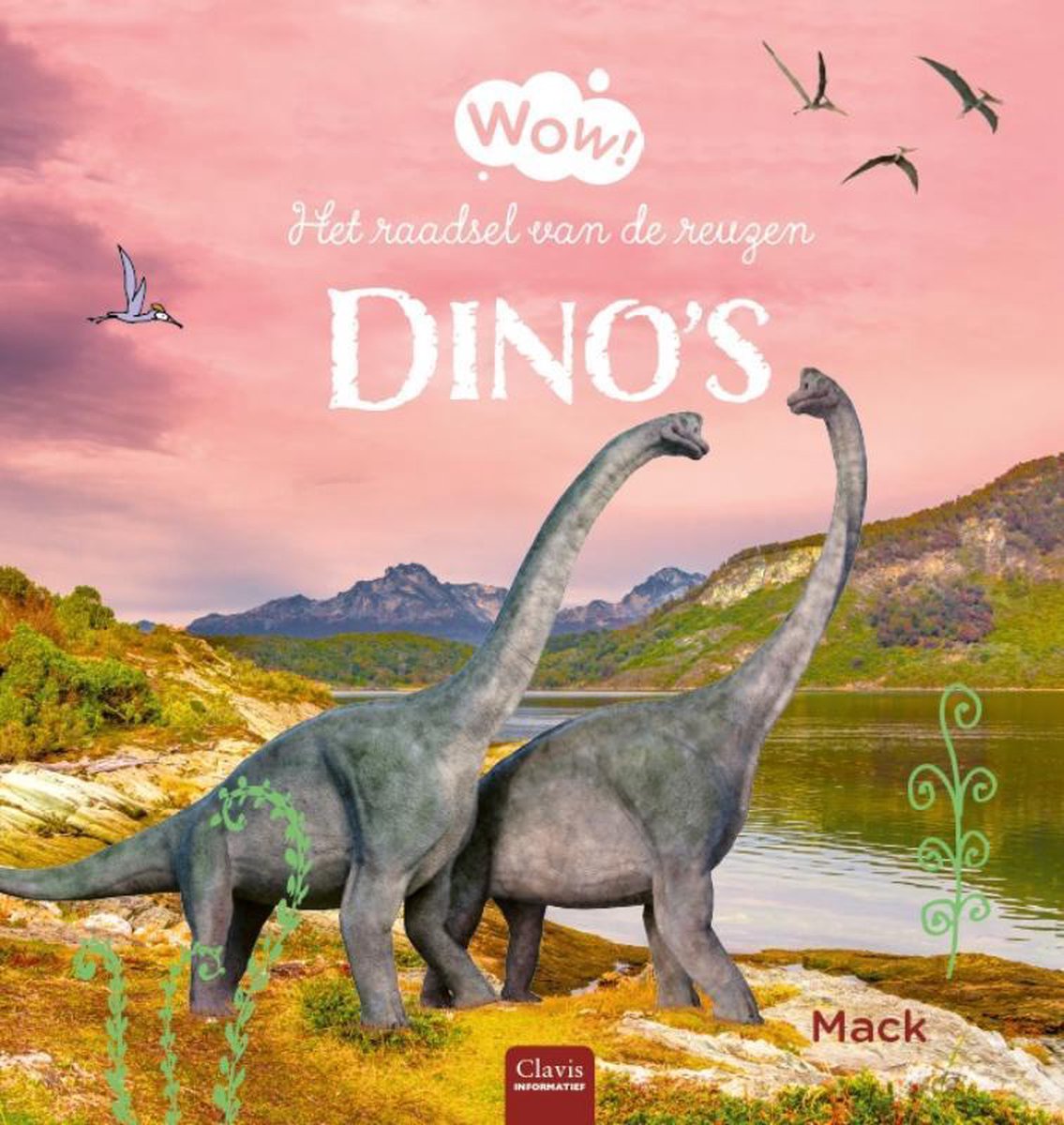 Copyright ©Success for All. Alle rechten voorbehouden
Les 1
Het raadsel van de reuzendino's
Stap 1: Woorden van de week
denderden (denderen)
ontrafelen
de tentakels
spiraalvormig
de prehistorie
moeras(sen)
kollosale (kollosaal)
pienter
ferm(e)
in het nauw gedreven (uitdr.)
primitief
bezweek (bezwijken)
Zelf	Schrijf de woorden in de woordenlijst


	10 minuten



Klaar?	Klaaropdracht les 1
	Schrijf een woordbon
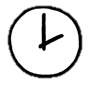 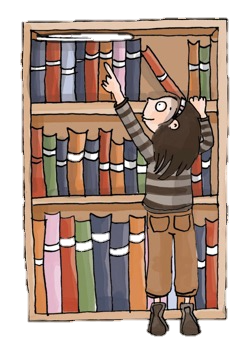 Copyright ©Success for All. Alle rechten voorbehouden
Les 1
Het raadsel van de reuzendino's
Stap 3: Lezen en verhelderen
Stap 2: Voorspellen
Zelf	Bladzijde 7 t/m 12 lezen
	Memo’s plakken op 	moeilijke woorden

	10 minuten

Klaar?	Klaaropdracht les 1

Maatje	Memo’s vergelijken

	10 minuten

Klaar?	Duolezen bladzijde 12
Maatje	Soort boek voorspellen

	5 minuten

Team	Voorkennis over	dinosaurussen delen

	5 minuten
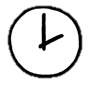 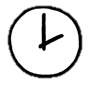 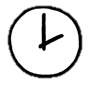 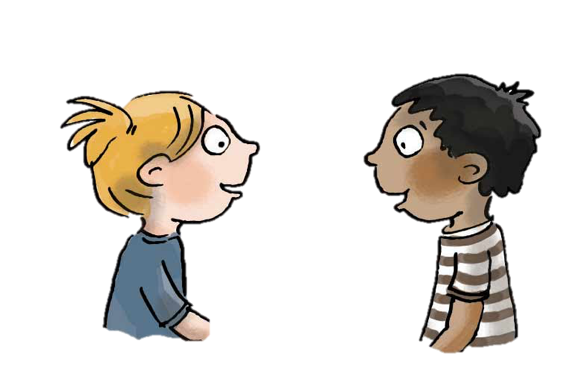 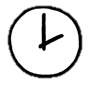 Copyright ©Success for All. Alle rechten voorbehouden
Les 1
Het raadsel van de reuzendino's
Stap 4: Terugblik en vooruitblik
Terugblik:
> Samenwerkvaardigheid > Woorden van de week> Voorspellen> Lezen en verhelderen> Punten en feedback 

Vooruitblik:
> Woorden van de week> Lezen en samenvatten
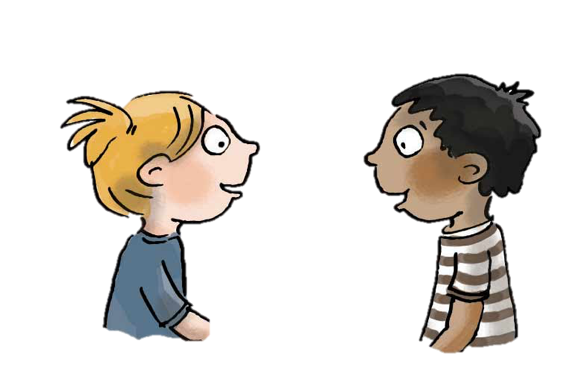 Copyright ©Success for All. Alle rechten voorbehouden
Les 2
Het raadsel van de reuzendino's
Doel van de les:
> Ik kan de belangrijkste kenmerken van de grootste dinosaurussen benoemen.
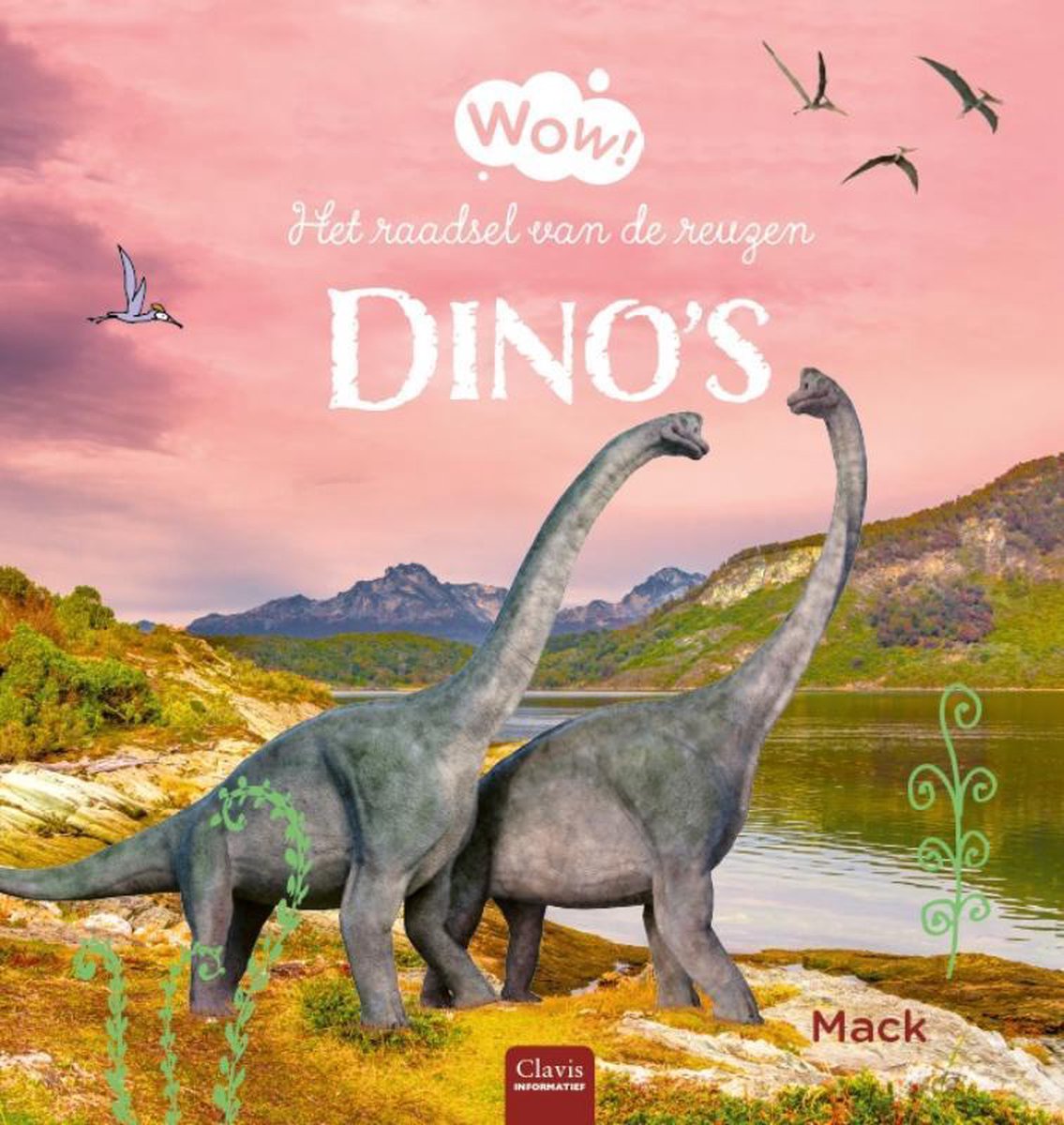 Copyright ©Success for All. Alle rechten voorbehouden
Les 2
Het raadsel van de reuzendino's
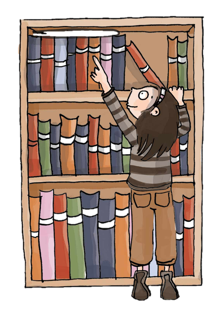 Stap 1:	Woorden van de week




Stap 2:	Lezen en samenvatten
Team	Woorden 5 t/m 8

Klaar?	Betekenissen opschrijven	Woordbonnen
Zelf	Lees bladzijde 13 t/m 19 (eerste alinea)
	Plak memo’s bij details

	10 minuten

Klaar?	Schrijf een woordbon 
	Woorden van de week
	Klaaropdracht les 2
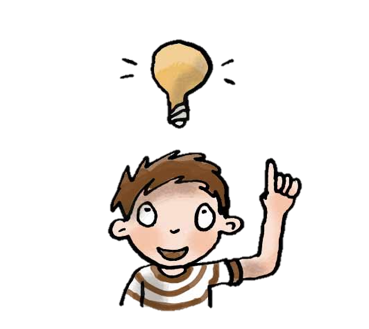 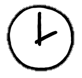 Copyright ©Success for All. Alle rechten voorbehouden
Les 2
Het raadsel van de reuzendino's
Stap 3: Samenvatten maatje en team
Stap 4: Terugblik en vooruitblik
Maatje	Memo’s vergelijken
	Duolezen bladzijde 18

	10 minuten

Team	Werkschrift teamantwoord
Terugblik
> Woorden van de week
> Lezen en samenvatten> Punten en feedback

Vooruitblik> Woorden van de week 
> Lezen en samenvatten
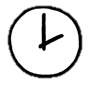 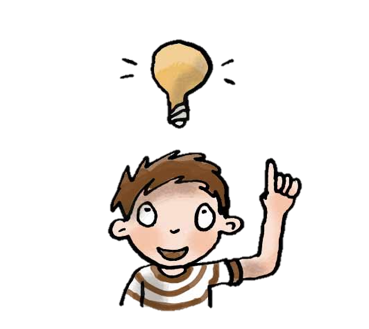 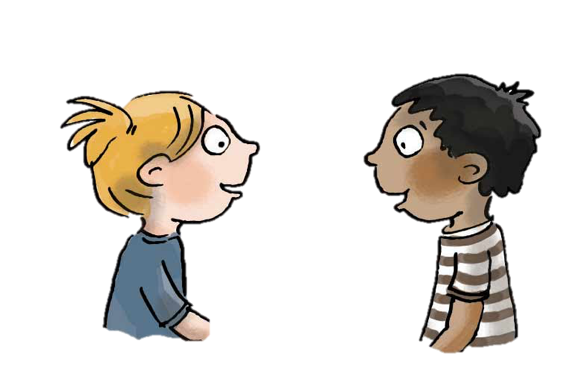 Copyright ©Success for All. Alle rechten voorbehouden
Les 3
Het raadsel van de reuzendino's
Doel van de les:
> Ik kan de belangrijkste kenmerken van de gevaarlijkste dinosaurussen benoemen.
> Ik ken de betekenis van de woorden van de week.
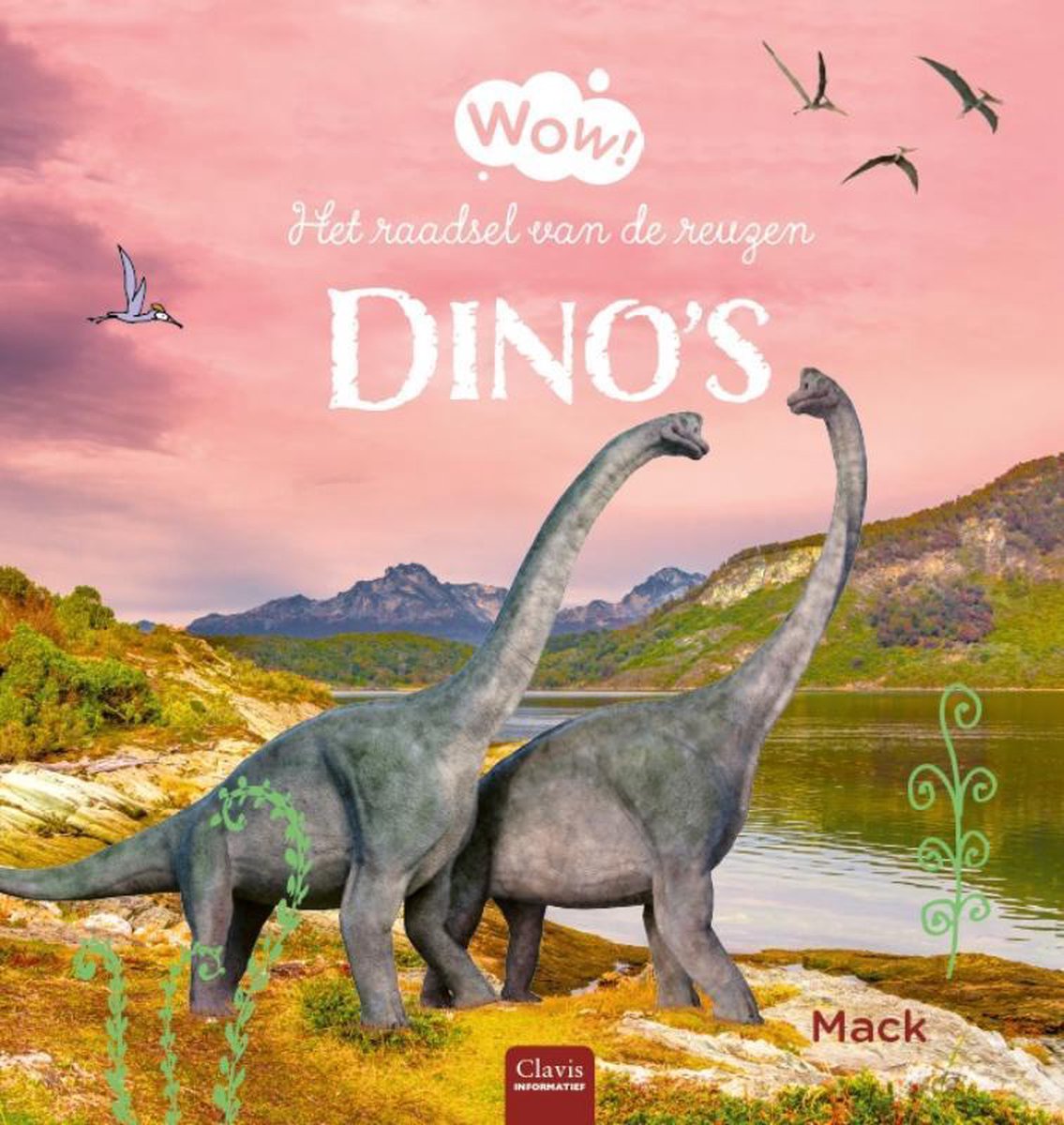 Copyright ©Success for All. Alle rechten voorbehouden
Les 3
Het raadsel van de reuzendino's
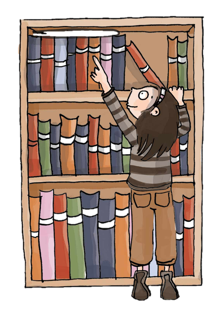 Stap 1:	Woorden van de week




Stap 2:	Lezen en samenvatten
Team	Woorden 9 t/m 12

Klaar?	Betekenissen opschrijven	Woordbon
Zelf	Lees bladzijde 19 (tweede alinea) t/m 25
	Plak memo’s bij details

	10 minuten

Klaar?	Schrijf een woordbon 
	Woorden van de week
	Klaaropdracht les 3
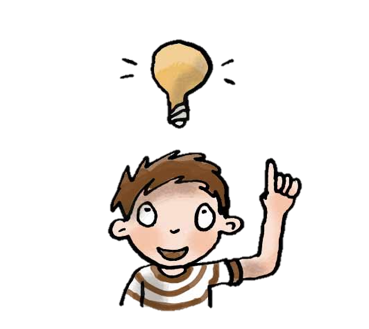 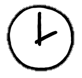 Copyright ©Success for All. Alle rechten voorbehouden
Les 3
Het raadsel van de reuzendino's
Stap 3: Samenvatten met maatje en team
Stap 4: Terugblik en vooruitblik
Maatje	Memo’s vergelijken
	Duolezen bladzijde 25

	10 minuten

Team	Werkschrift teamantwoord
Zelf	Kopieerblad les 3
	
	5 minuten


Terugblik> Woorden van de week> Lezen en samenvatten> Punten en feedback

Vooruitblik
> Toets
> Voorbereiding schrijfopdracht
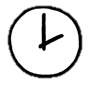 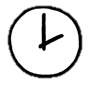 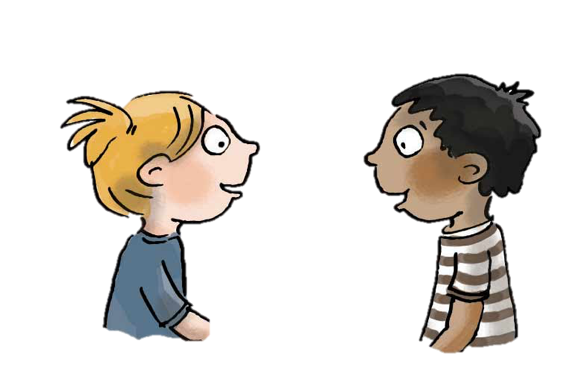 Copyright ©Success for All. Alle rechten voorbehouden
Les 4
Het raadsel van de reuzendino's
Doel van de les:
> Ik kan informatie uit een tekst halen.
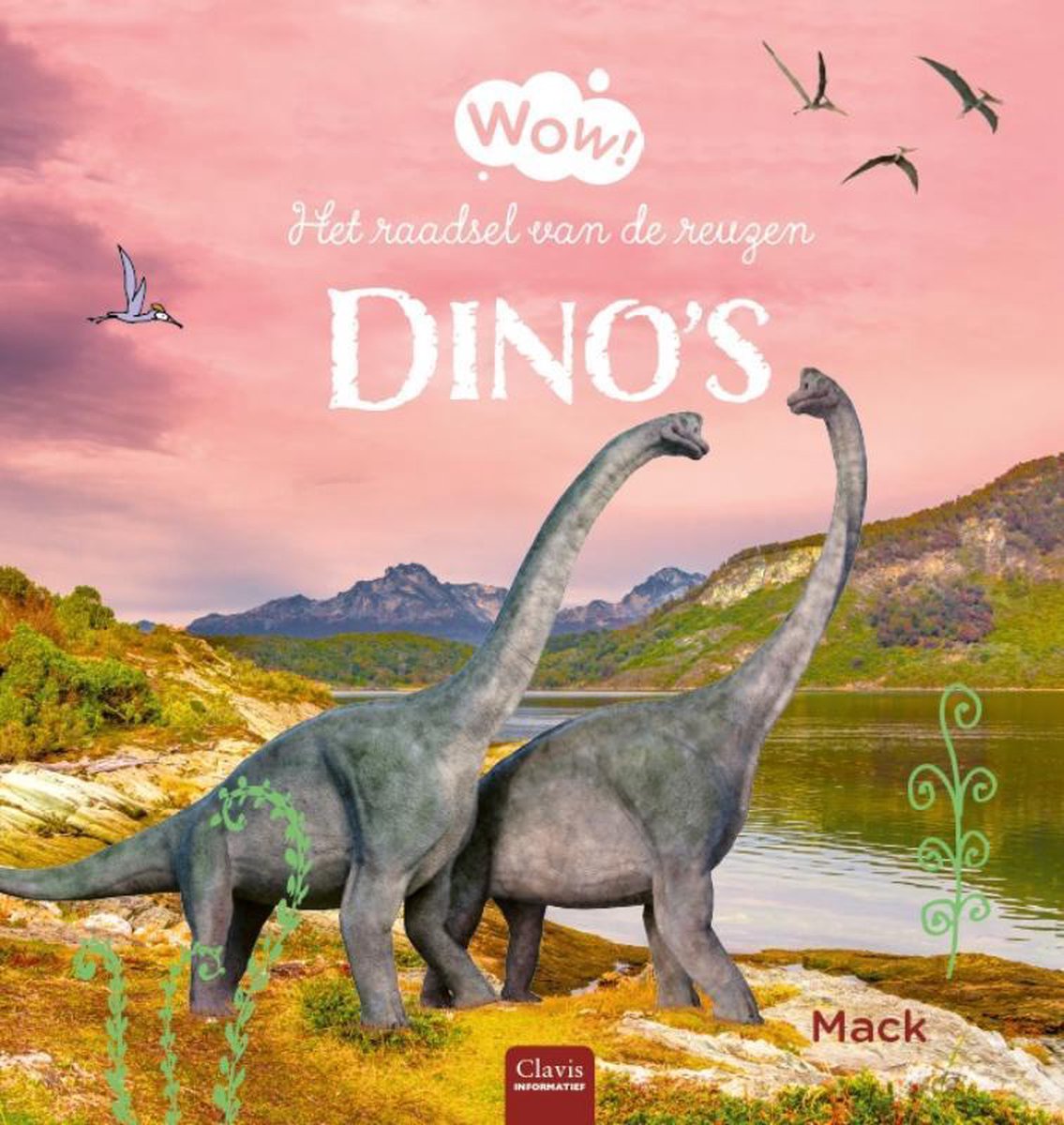 Copyright ©Success for All. Alle rechten voorbehouden
Les 4
Het raadsel van de reuzendino's
Stap 1:	Woorden van de week 




Stap 2:	Toets








Stap 3: Voorbereiding 
            schrijfopdracht
Zelf	Oefenen voor de toets

	5 minuten
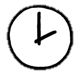 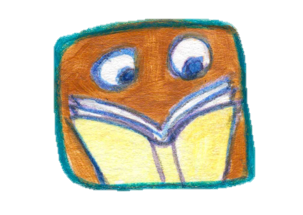 Zelf	Lees bladzijde 28 t/m 31 en de 	toetsvragen maken

	30 minuten

Klaar?	Woordrijtjes les 4 alvast oefenen
	Afmaken klaaropdrachten
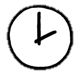 Zelf	Dinosaurus uitkiezen voor de muurkrant
Copyright ©Success for All. Alle rechten voorbehouden
Les 4
Het raadsel van de reuzendino's
Stap 4: Terugblik en vooruitblik
Terugblik
> Toets
> Voorbereiding schrijfopdracht
> Punten en feedback

Brain Game

Vooruitblik
> Schrijfopdracht
> Team van de week
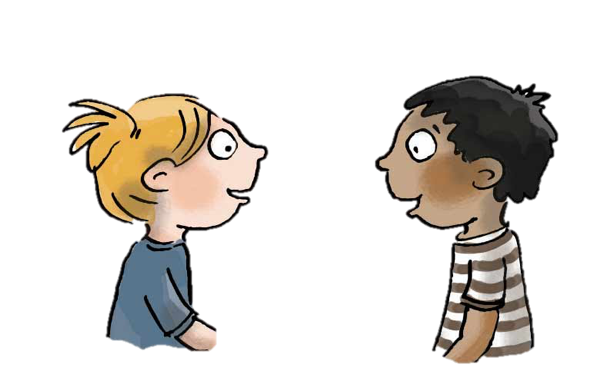 Copyright ©Success for All. Alle rechten voorbehouden
Les 5
Het raadsel van de reuzendino's
Doel van de les:
> Ik kan een muurkrant maken met feiten over een zelfgekozen dinosaurus.
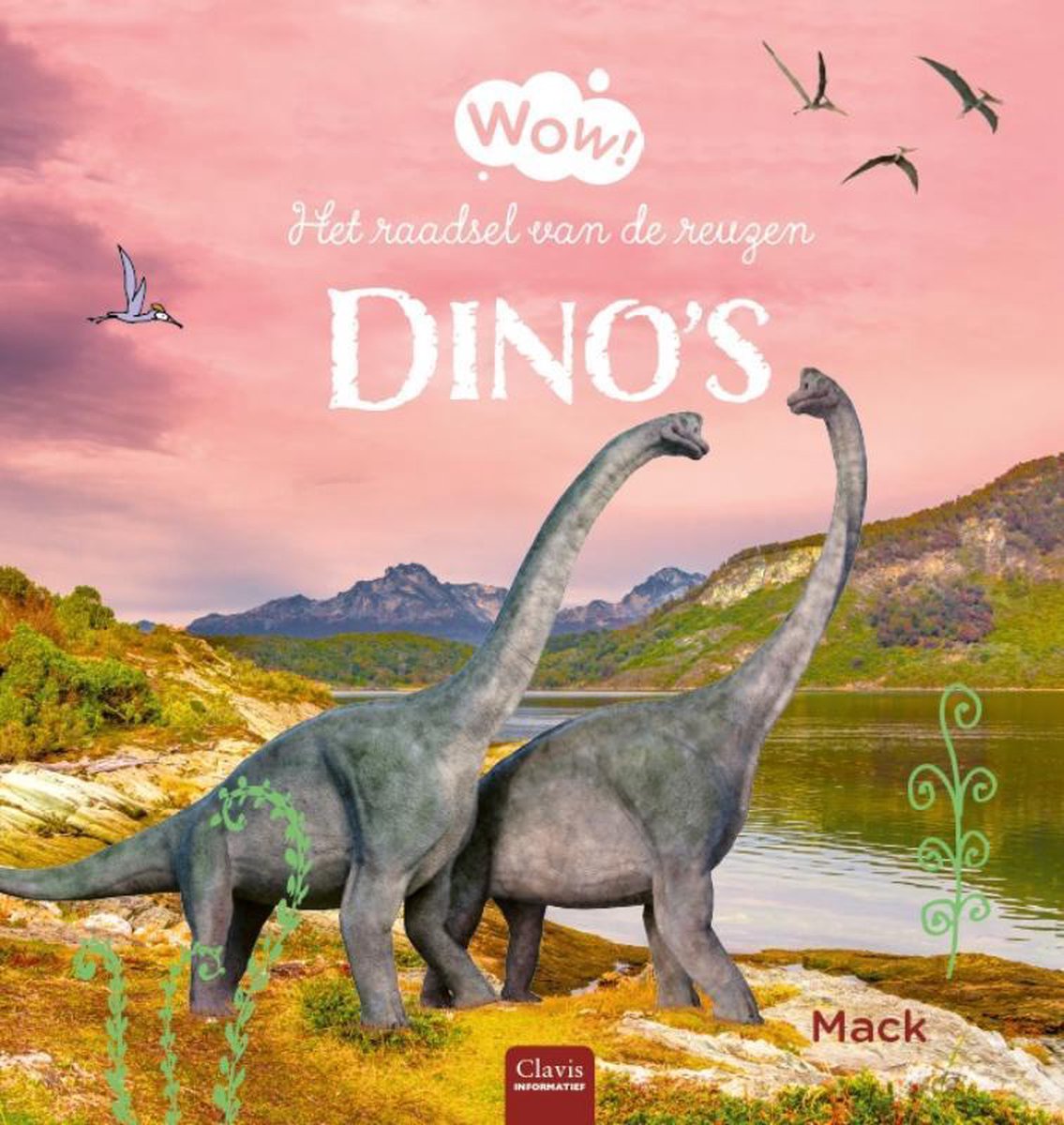 Copyright ©Success for All. Alle rechten voorbehouden
Les 5
Het raadsel van de reuzendino's
Stap 1: Schrijven
Voorlezen	Bladzijde 34 t/m 37

Zelf	Kladversie werkschrift
	Afvinklijst les 5
		
	15 minuten
		
Maatje	Bespreken kladversie
	Eventueel verbeteren

Zelf	Netversie op een A3/kopieerblad

	20 minuten
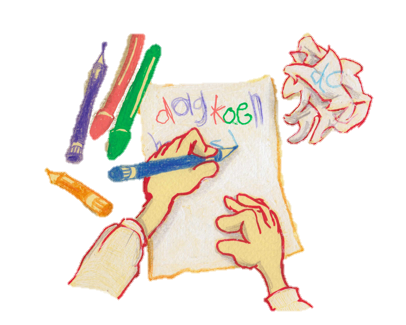 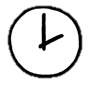 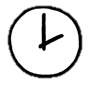 Copyright ©Success for All. Alle rechten voorbehouden
Les 5
Het raadsel van de reuzendino's
Stap 2: Terugblik en vooruitblik
Terugblik
> Woordbonnen
> Schrijfopdracht
> Samenwerken
> Inleveren woordenlijst
> Punten en feedback
> Team van de week

Vooruitblik
> Verder lezen in:
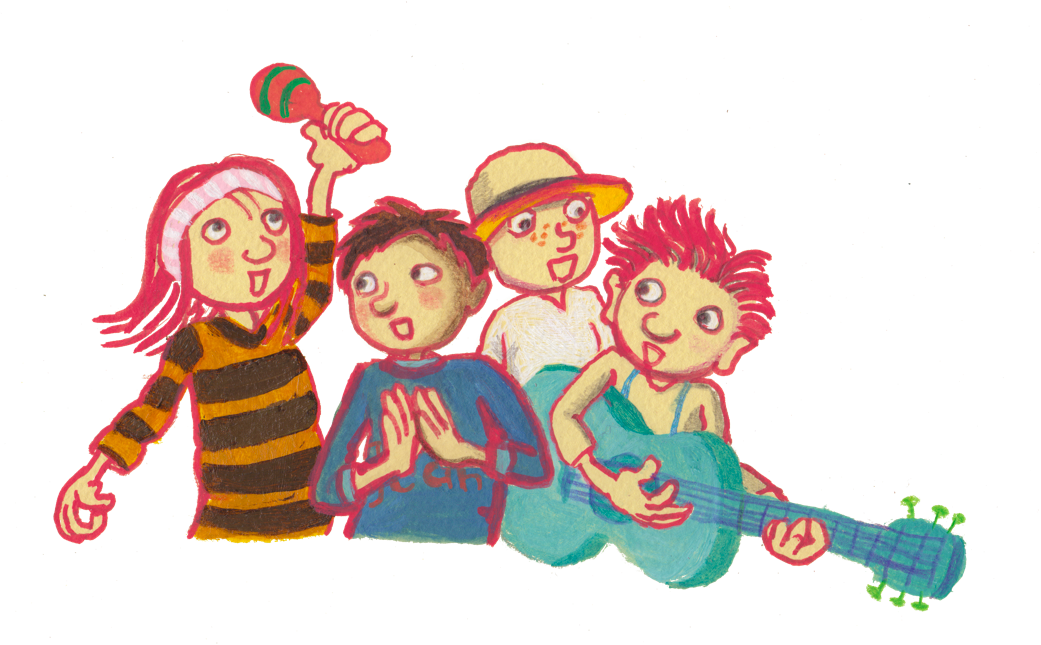 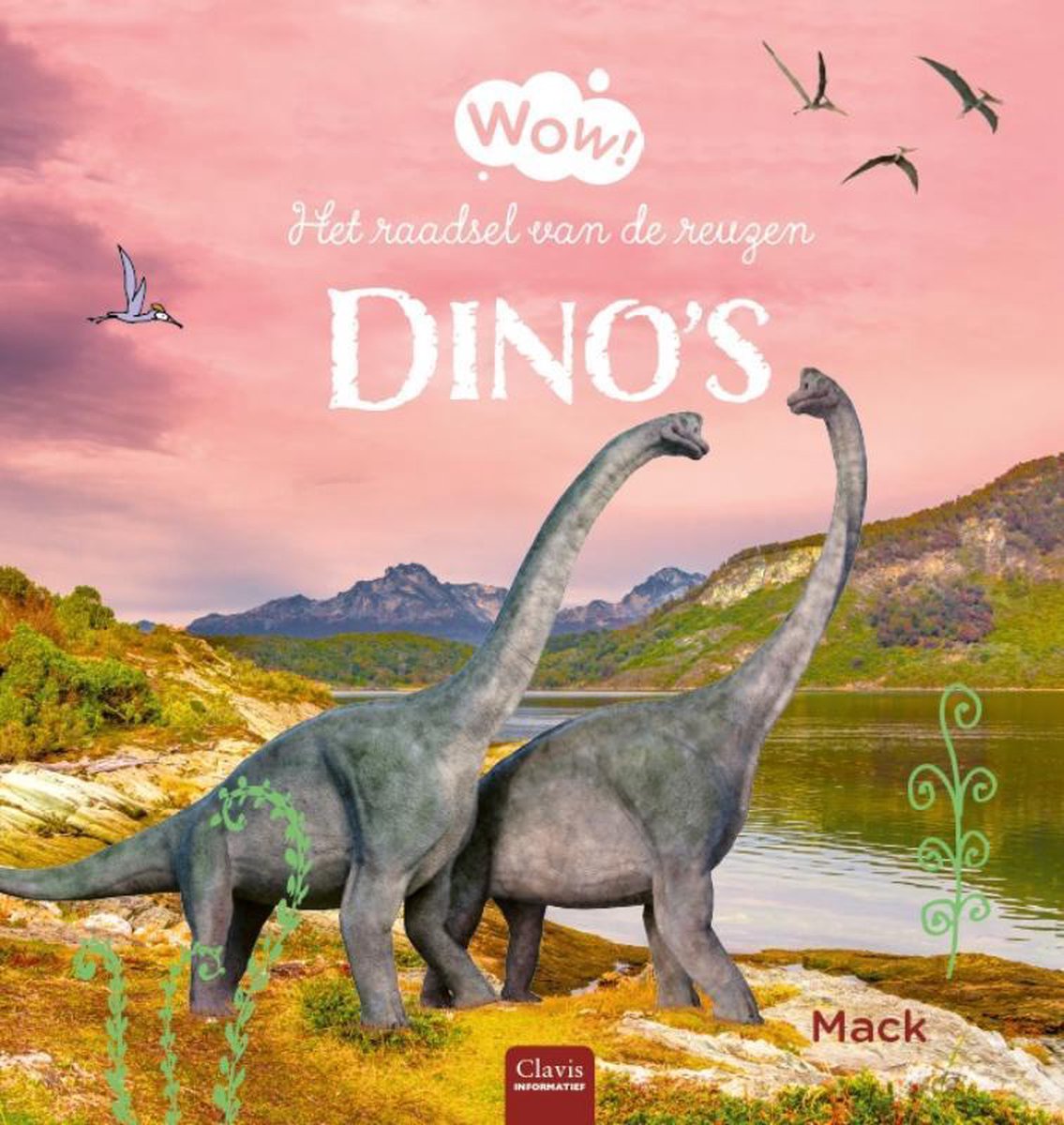 Copyright ©Success for All. Alle rechten voorbehouden